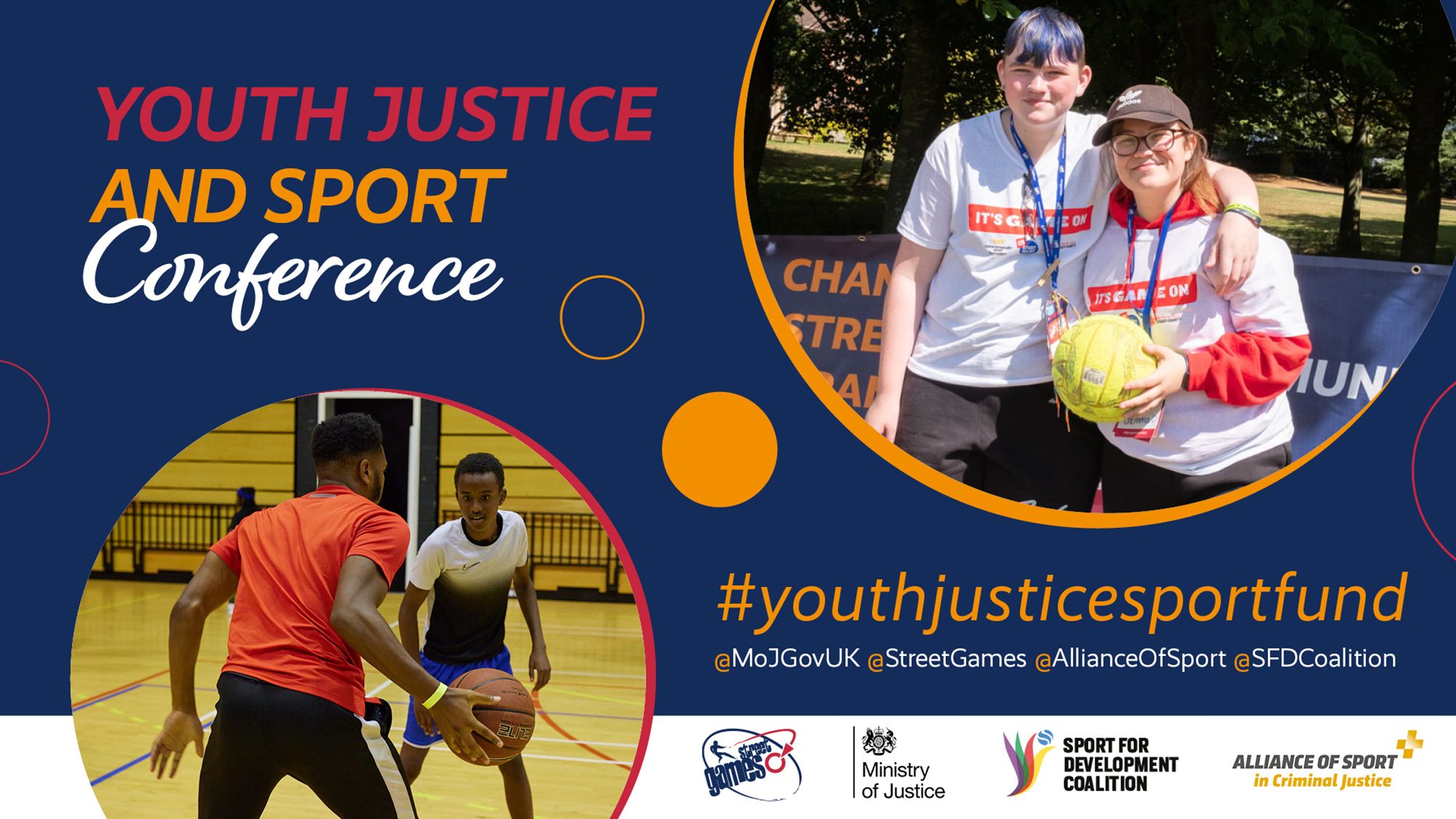 Telling your story through the power of evidence
Claire Khan & Charlie Spencer 
27th April 2023
Todays Session 

Why do we need to take an evidence based approach to telling stories? 
What information underpins the stories we tell?
Review a case study to better understand the potential that exists in the YJSF data, both as an individual organisation and as part of a national network
How can you use the project data to connect into your local YJS.
Why do we need to take an evidence based approach to telling stories?
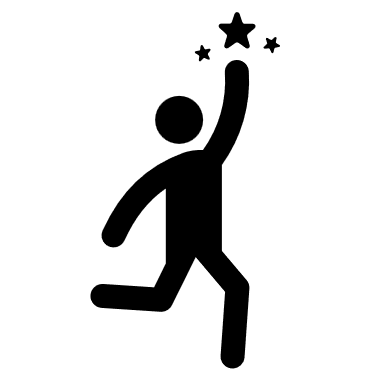 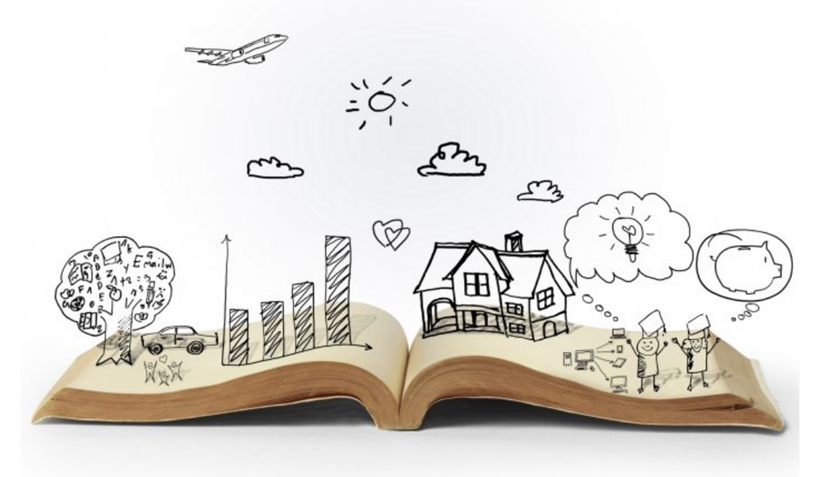 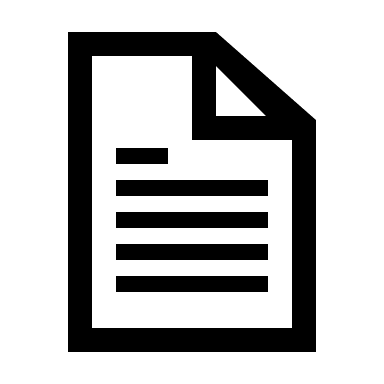 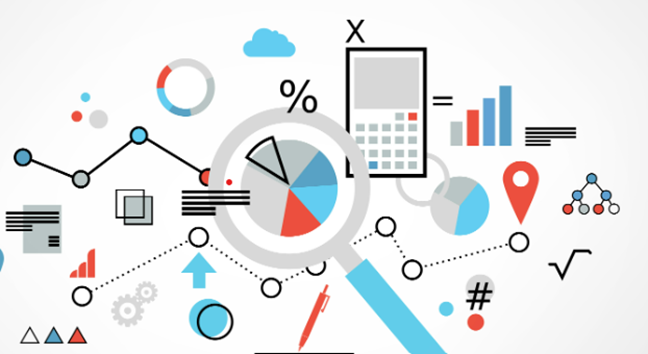 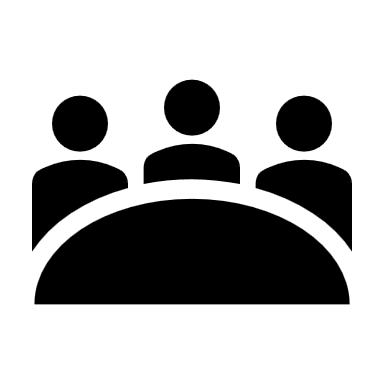 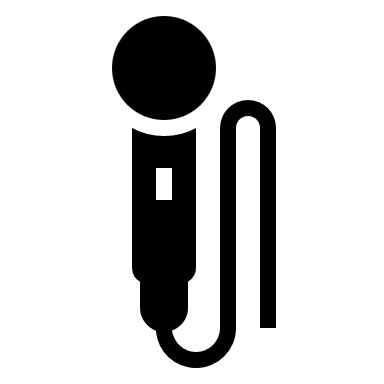 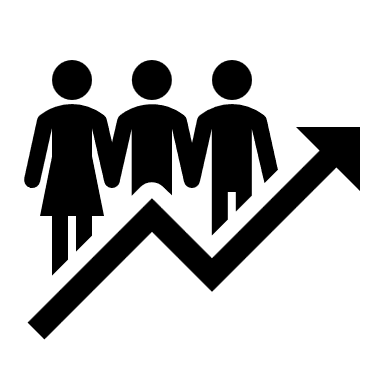 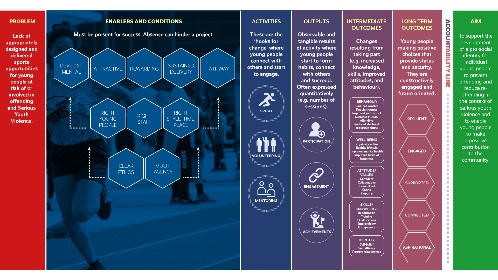 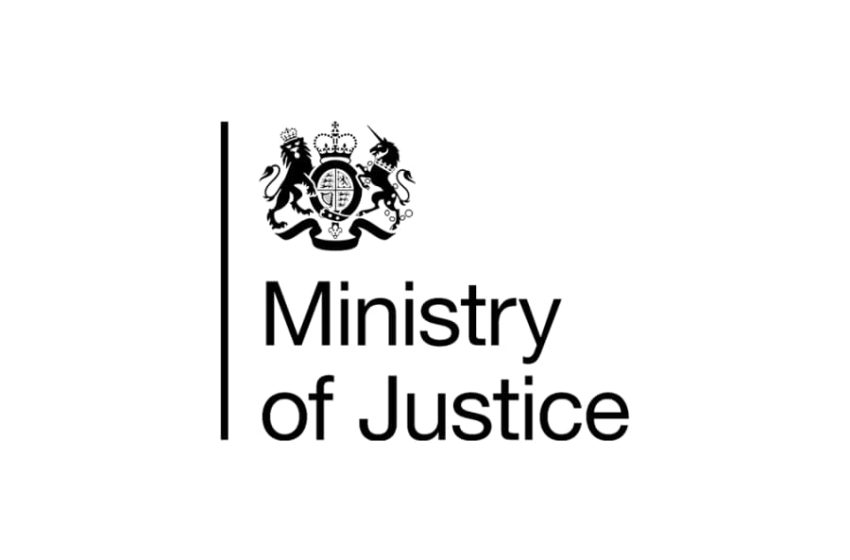 What information underpins the stories we tell?
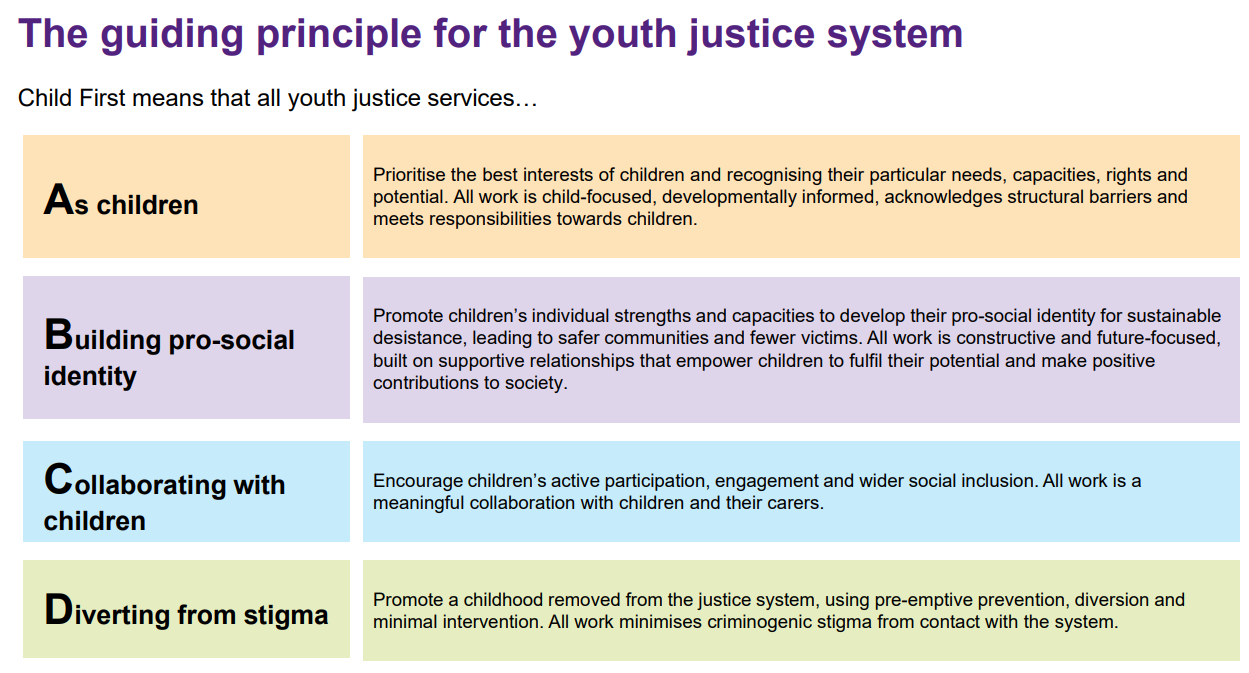 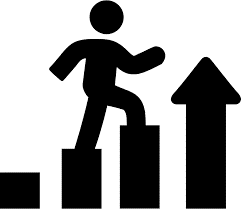 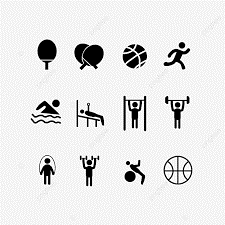 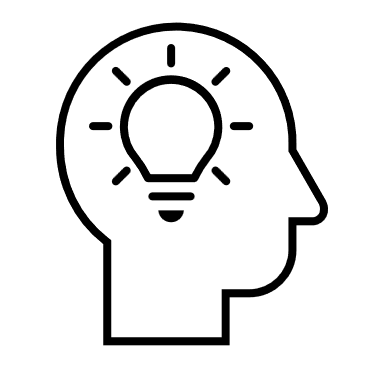 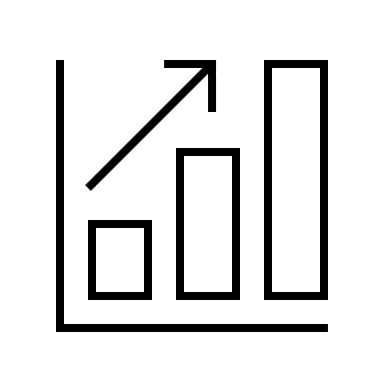 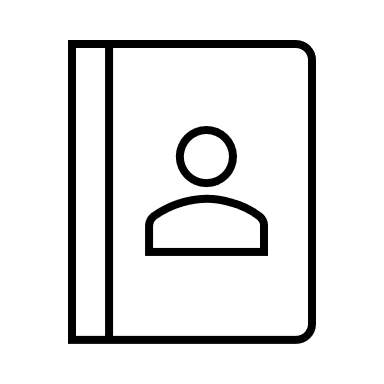 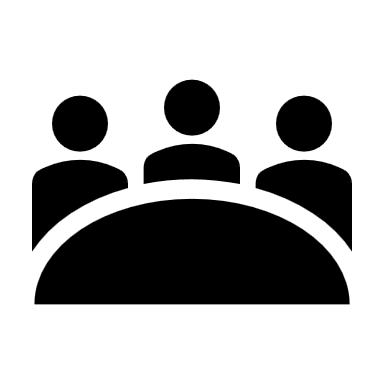 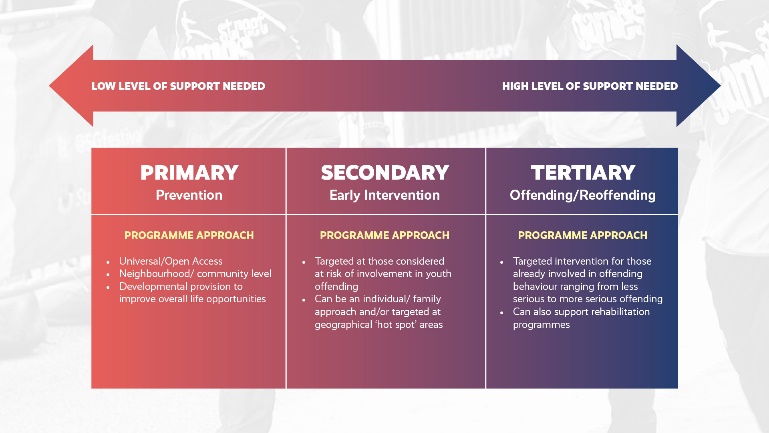 TURNAROUND
SCHEME
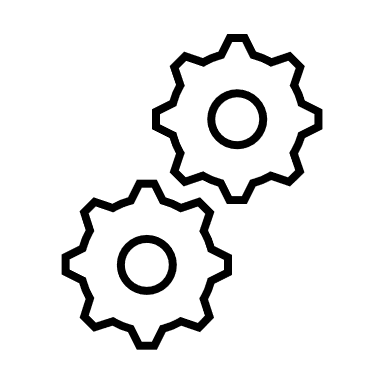 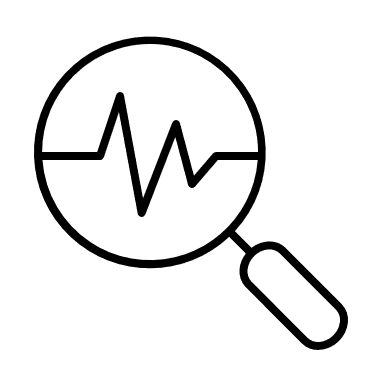 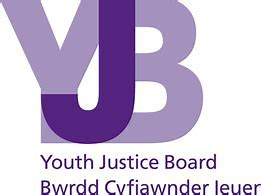 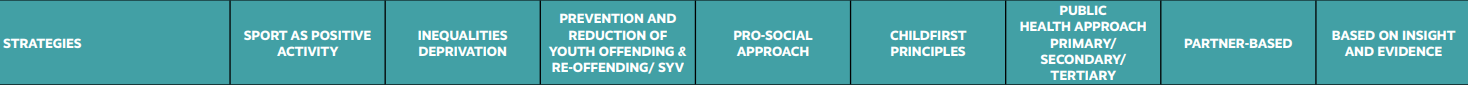 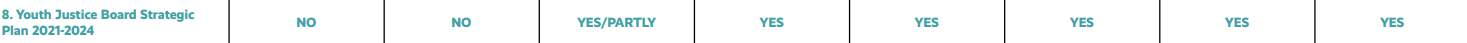 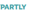 Case Study
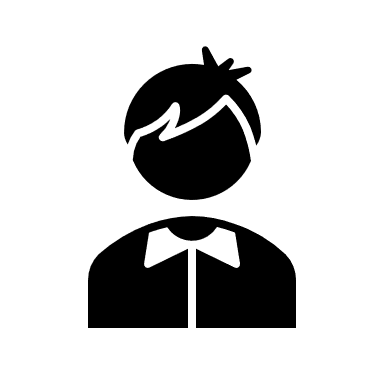 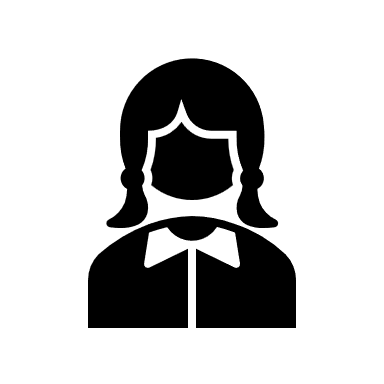 Case Study
YJSF DATA
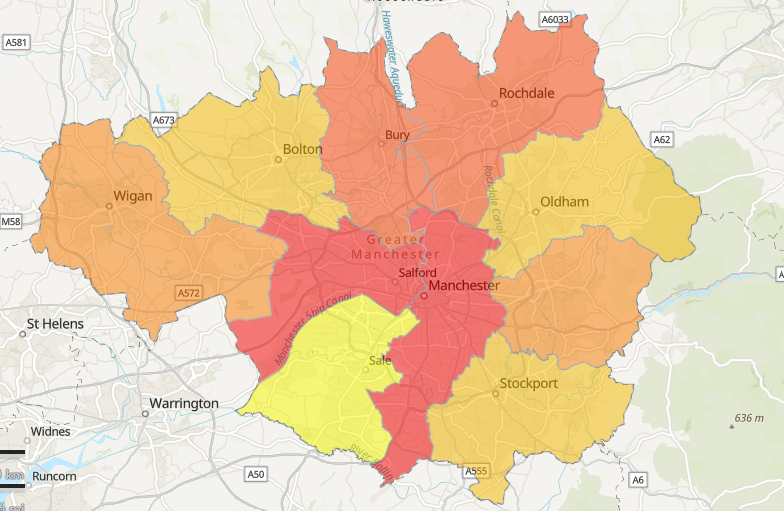 Place – Manchester (LSOA – 1,500 people) 
IMD 1 
IDACI 1 
52% of 0-15 year olds in this community are living in relative low income 
The community is ranked in the 20% (440) incidents/annum) across Manchester for 4 indicators of crime: 

All recorded crime (GMP)
Violent crime, (GMP)
A&E attendances by victim home address
A&E attendances by estimated location of incident
Ambulance call outs due to assault (GMCA, 2021/22)

Education data, 68% FMS eligibility, 72% EAL, 25% achieve grade 5 or above in Maths and English at GCSE
The population ethnicity (Census 2021) 
46% white 
20% black
22% Asian 
8% mixed 
 4% other
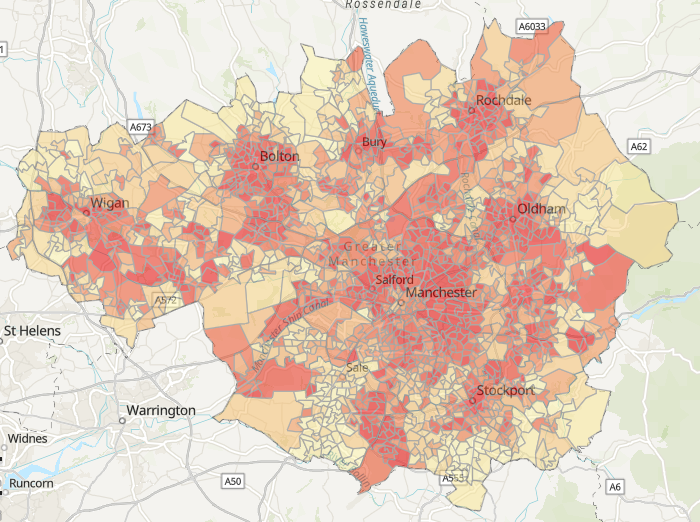 Case Study
YJSF DATA
People 
Reach 
23 young people (YP) engaged
Age – 58% 15-17 years old , 42% 10-14 years old 
Ethnicity – 57% of cohort were black, 13% mixed, 30% white
Gender – 84% male 
Vulnerability (secondary cohort) 
Excluded from school 
Arrested in the last 3 months 
Have been involved in gangs 
Are in care
Pathways 
40% YP referred through formal pathways, Youth Justice & Education 
60% YP reached the session via informal pathways	
Non attendance data 
       Phone calls with parents or statutory service 
       Made changes to the group dynamics, made transport available, and changed the time

Safeguarding  
	Neglect, behaviour, domestic abuse, bullying
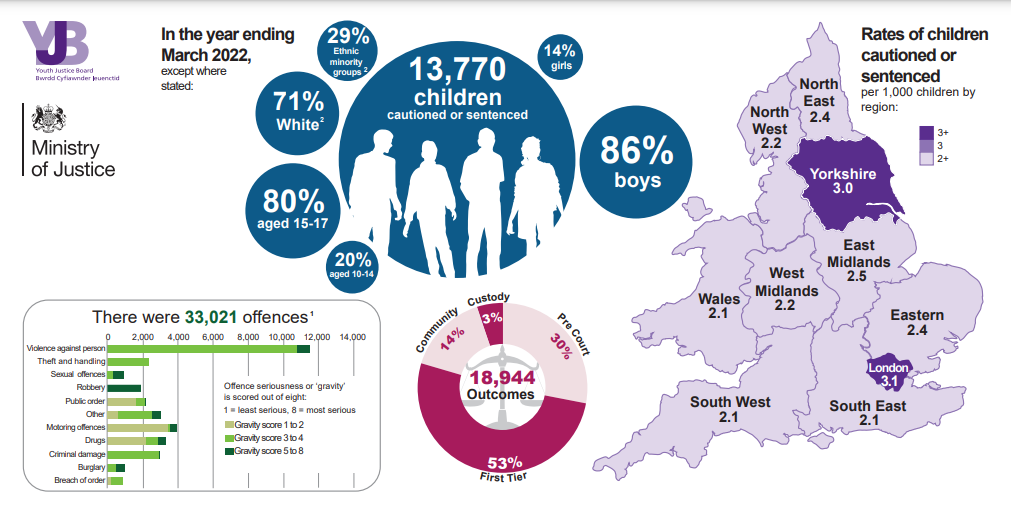 Case Study
YJSF DATA
Priority (outcomes) 

Staff : Young People Delivery Ratio
sport (1:10) 
sport plus (1:4) 
Average number of sessions attended = 9 (hours to include sport, sport plus & pastoral) 
Football, basketball, multi-sports, fitness 
Mentoring, 1:1 youth work, volunteering, food, qualification 
Engagement
Average 1st reading = 2.5
Average 2nd reading = 3.1
Achievement: qualifications/ training
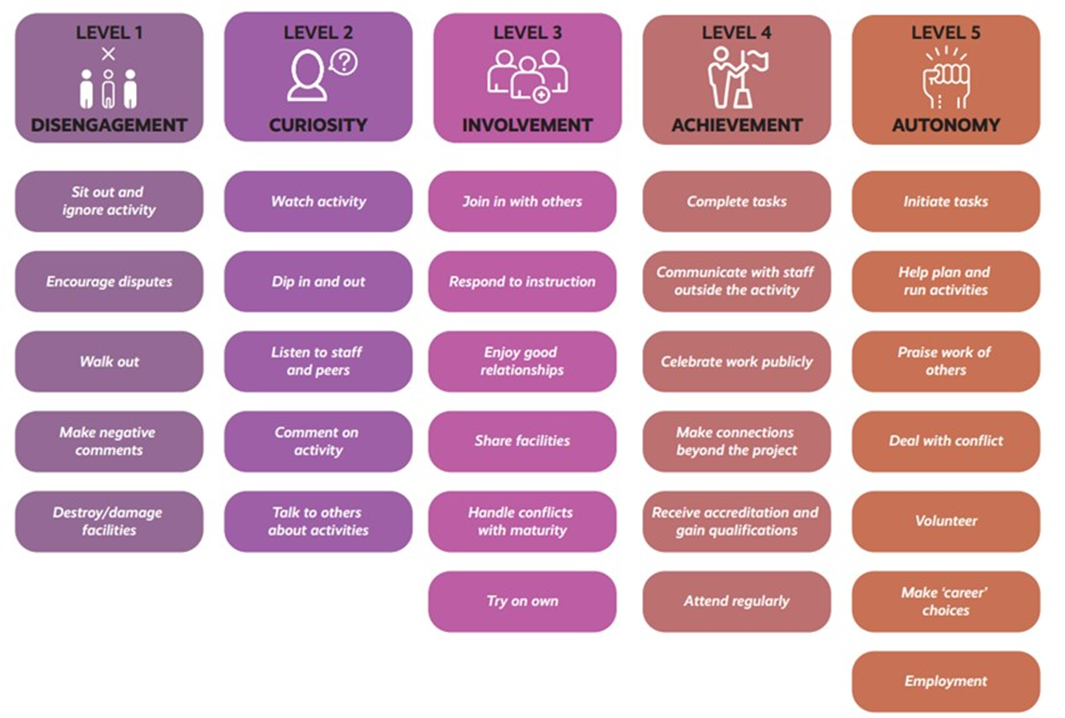 The Opportunity
Motivate and inspire children onto a positive pathway
Impact on the safety and well-being of children and wider communities
Inform local youth justice strategy and programme delivery
Help children to navigate away from exploitation and violence
Demonstrate your contribution to achieve YJB key performance indicators
Ability to demonstrate ‘what works’ 
Tell the story in terms recognised by Youth Justice Services( or YOTS) YJB and MOJ
Build the case for more strategic and operational influence in youth justice policy and practice, built on evidence
Create opportunities to forge strong partner relationship with your local youth justice team
THANK YOU